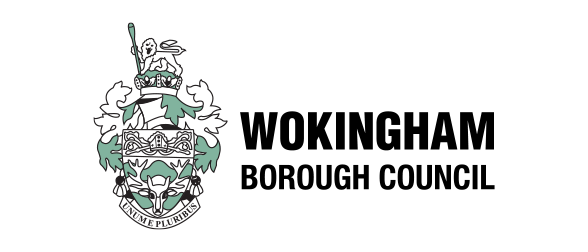 Procurement Act 2023
Clare Priest – Head of Procurement, Contracts and Commercialisation
clare.priest@wokingham.gov.uk
Procurement Act went live on 24th February 2025
Key Principles:
Value for Money: Ensure optimal use of public funds, focusing on long-term benefits.
Transparency: Enhance public trust through open, detailed reporting and accessible procurement data.
SME Engagement: Support local economic growth by encouraging participation from small and medium enterprises.
Compliance & Integrity: Treat all suppliers fairly, with no unfair advantage or disadvantage.
The way you will procure supplies, services and works
What you will need to do to ensure that the transparency obligations in the act are followed 
Applies to over threshold procurements – Goods and services £214,904, Works £5,372,609
You must publish out Pipeline notice in April 2025, work on this has commenced – details of contracts over £2m to be let within 18 months from April 2025
The Council’s Procurement and Contracts rules have changed in the Constitution which schools must follow as outline in the scheme for financing schools
What does it mean for you?
What hasn’t changed?
What is new for us?
Debarment List, Excluded, and Excludable Suppliers
Public Register: Lists suppliers barred from public contracts for serious misconduct.
Suppliers included: Offences like fraud, corruption, modern slavery, and terrorism.
Contracting authorities must consult the list and cannot contract with listed suppliers.
Excluded Suppliers
Mandatory Disqualification: Suppliers excluded due to specific offences (e.g., fraud, bribery, human trafficking).
Authorities must disqualify these suppliers without discretion.
Excludable Suppliers
Discretionary Exclusion: Suppliers may be excluded for issues like past poor performance or conflicts of interest.
Contracting authorities have flexibility to exclude but are not required to do so..
Transparency Notices
Notices
Payment Compliance Notices
Reporting on payments over £30K – this will not go live until 2026 – currently under consultation
Compulsory where a payment has been made or a sum has become payable under a public contract
Within 30 days of the last ‘reporting period’, this notice must be published if a payment has been made under a current public contract, or that a sum owed became payable.
As a first step, go to the Cabinet Office’s Knowledge Drops which are a series of guides designed to provide a high-level overview of the changes to the procurement regulations.  Most of these videos are less than ten minutes long - Knowledge Drops for Contracting Authorities parts 1 to 6.
The Cabinet Office also have on offer, a funded comprehensive learning and development package, to help you to understand what is changing from the current system.  You will need to sign up, using your WBC email address, to the government commercial college to access the learning, which is free to access  Course: TPP Home Page (govcommercialcollege.co.uk)
A one stop shop for tenders is also being developed called the Central Digital Platform.  The central digital platform will be where all UK contracting authorities publish information relating to procurement.  The Government Commercial Function have issued a factsheet which explains more about the Platform, how it will work and delivery timescales. 20241029 CDP Factsheet v1.0
Resources to help you buy goods and services for your school, get better value and be compliant with procurement regulations is available in the Buying for schools guide
Policies and Guidance is available on the Wokingham Schools Hub including the Council’s Procurement and Contract Rules
The Scheme for Financing schools – this document does not change for internal governance processes
How do I find out more?
School Meals and Kitchens contract
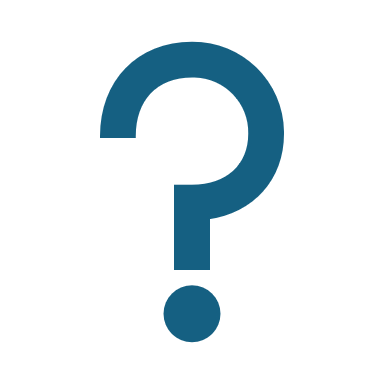 Questions?